ДОСТУПНАЯ СРЕДА
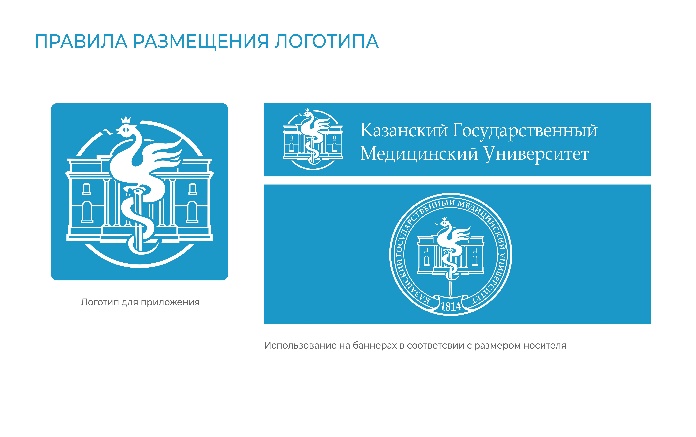 КАЗАНСКИЙ ГОСУДАРСТВЕННЫЙ
МЕДИЦИНСКИЙ УНИВЕРСИТЕТ
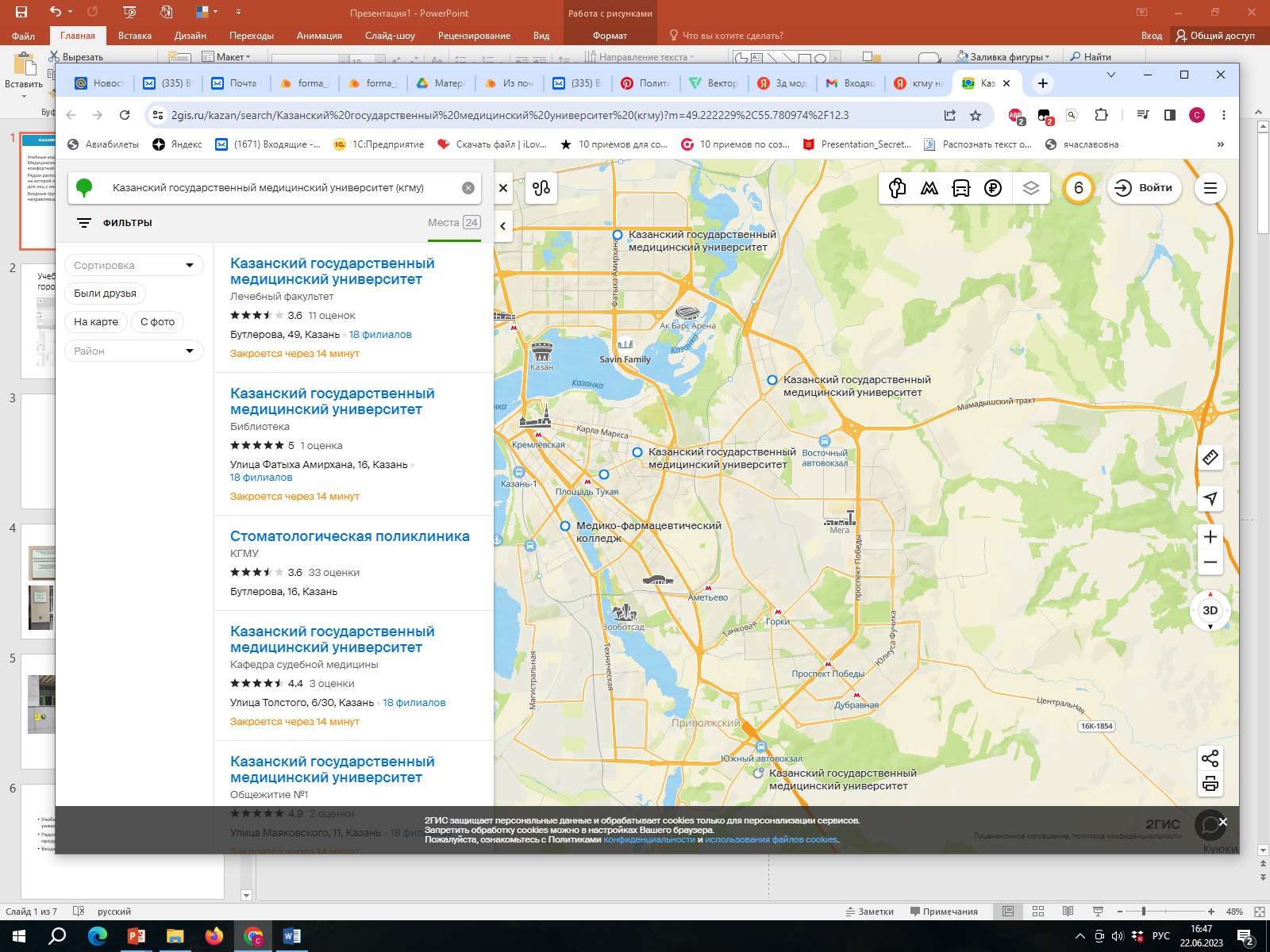 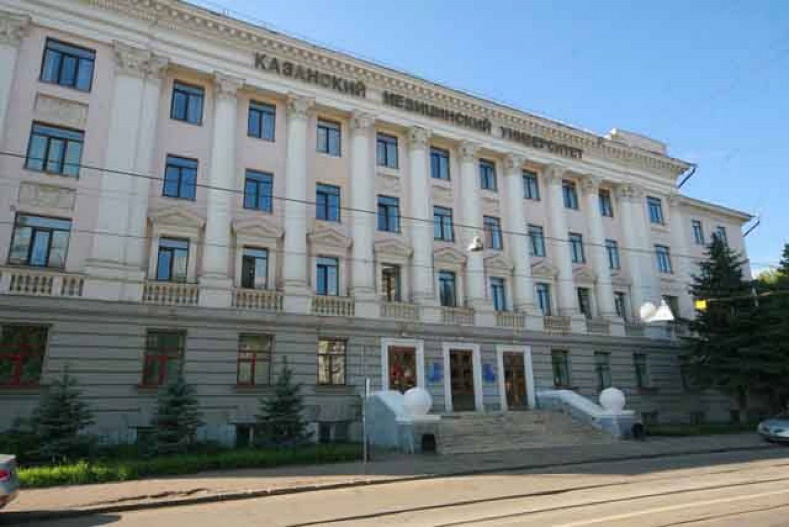 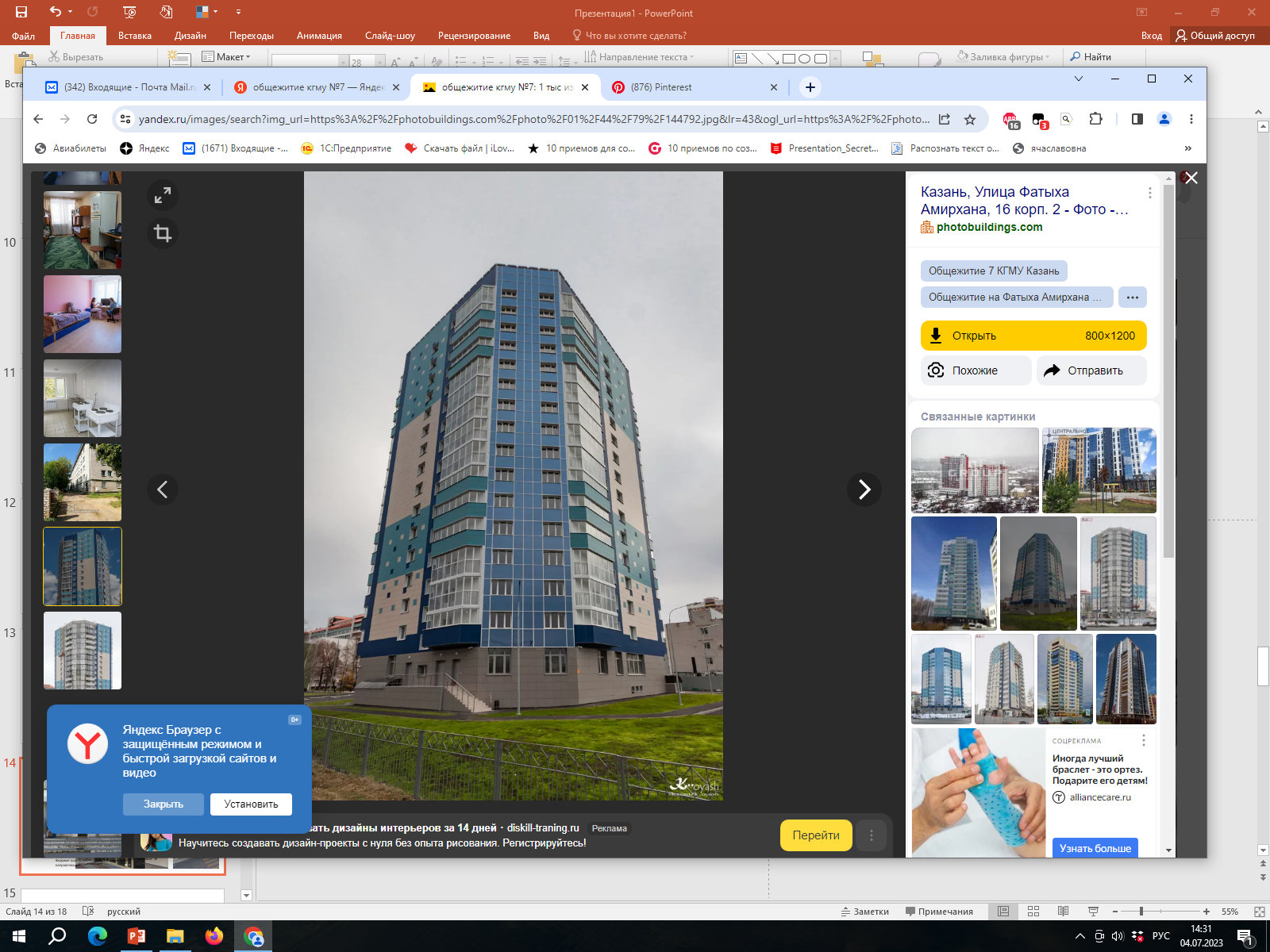 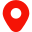 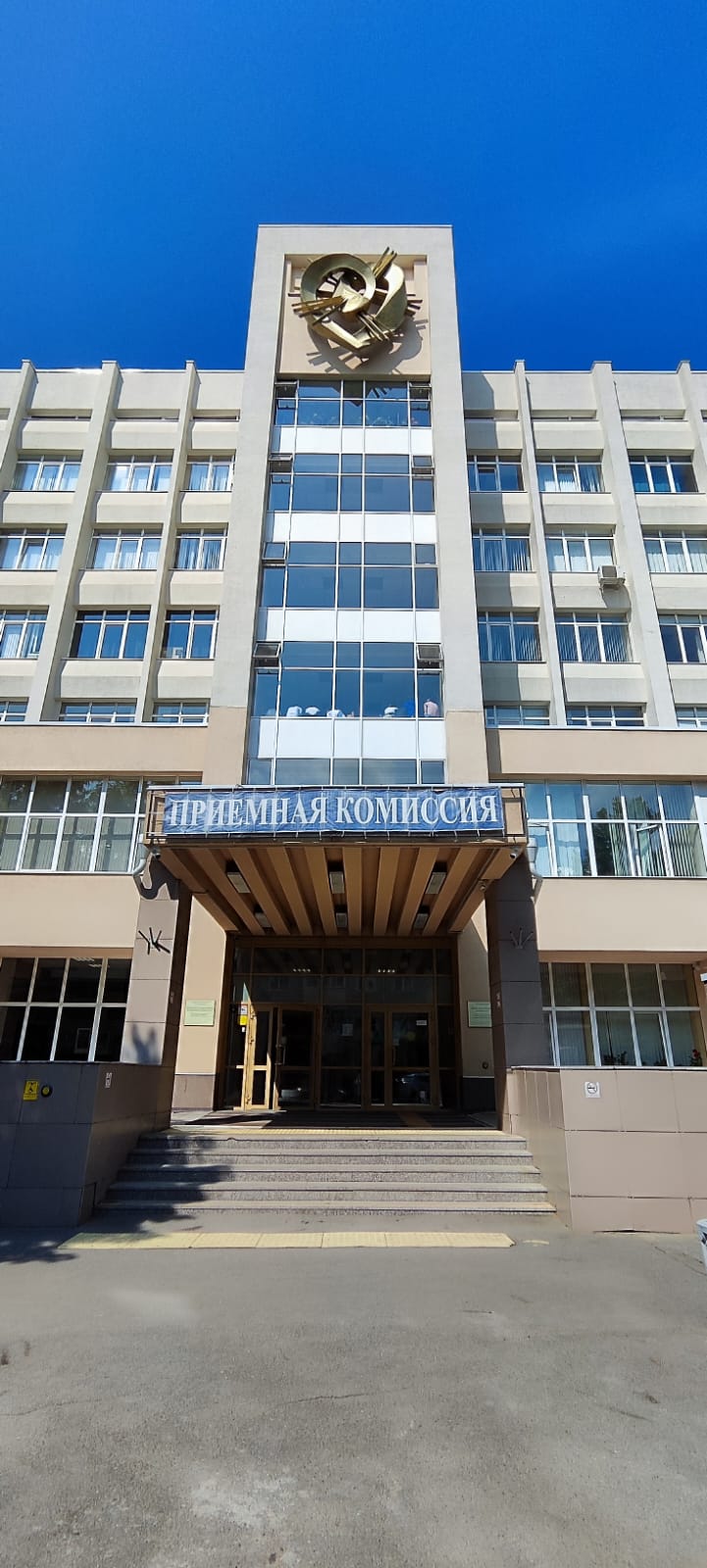 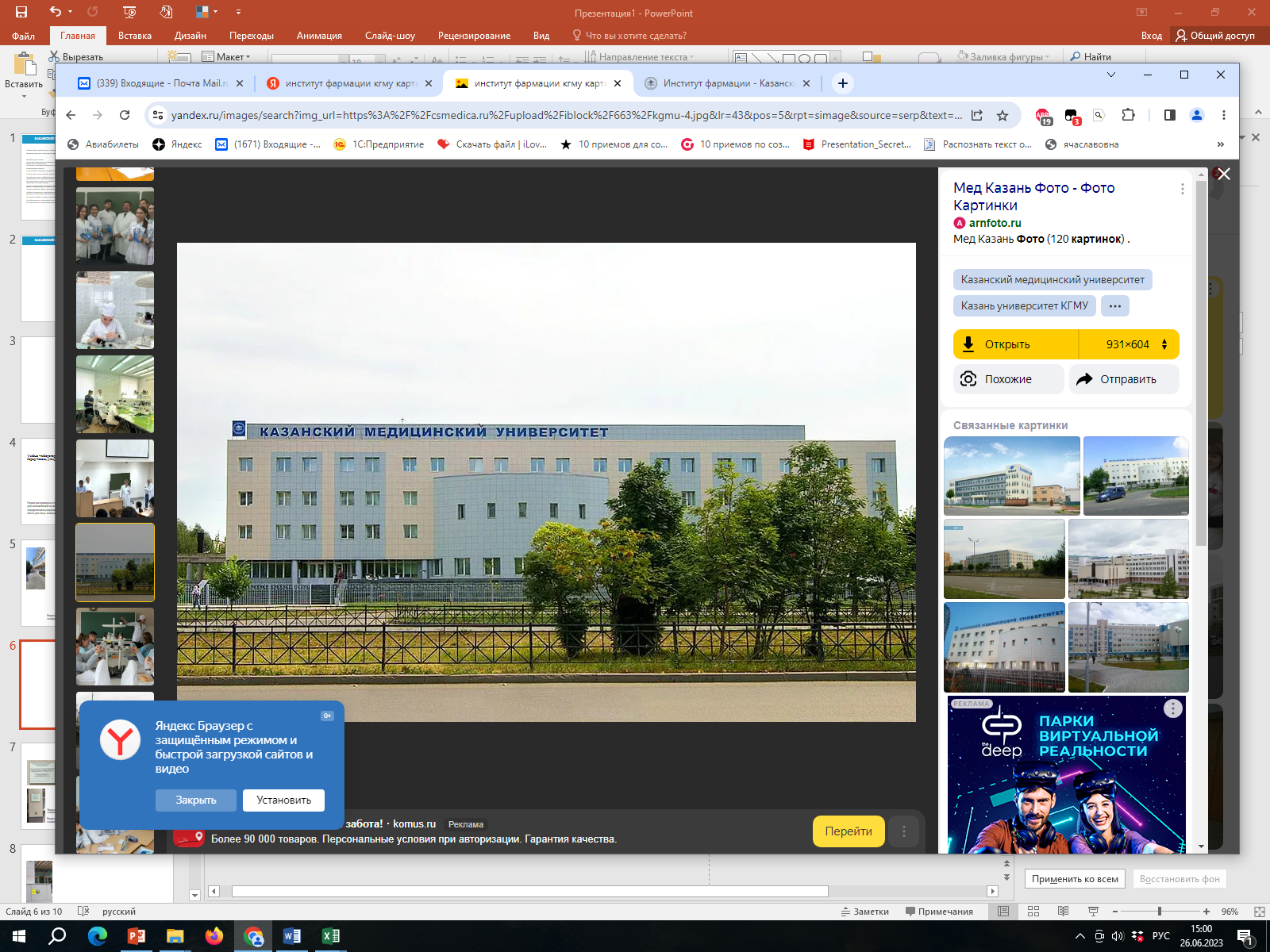 Учебно –лабораторный комплексгород Казань, улица Бутлерова, дом 49
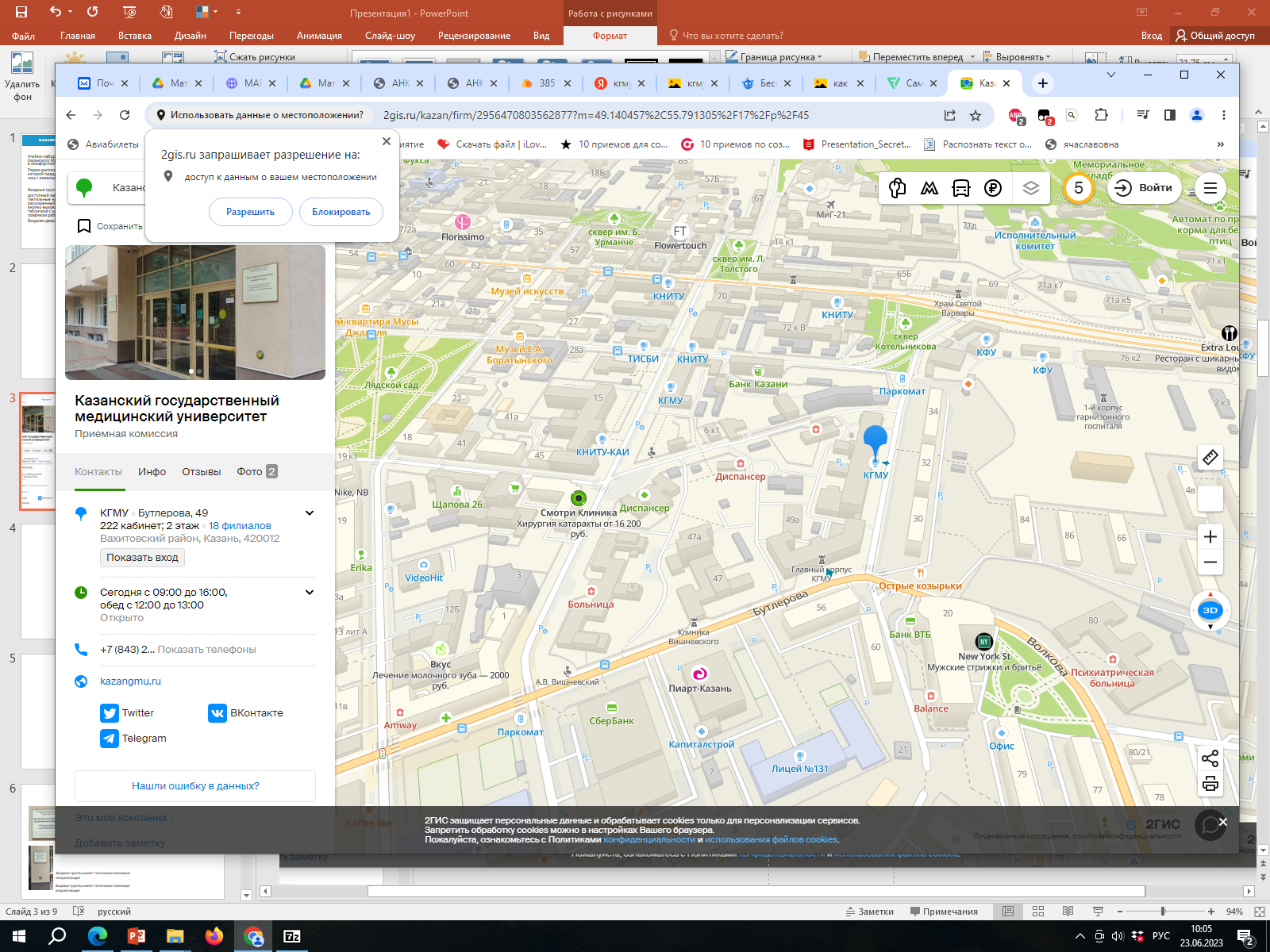 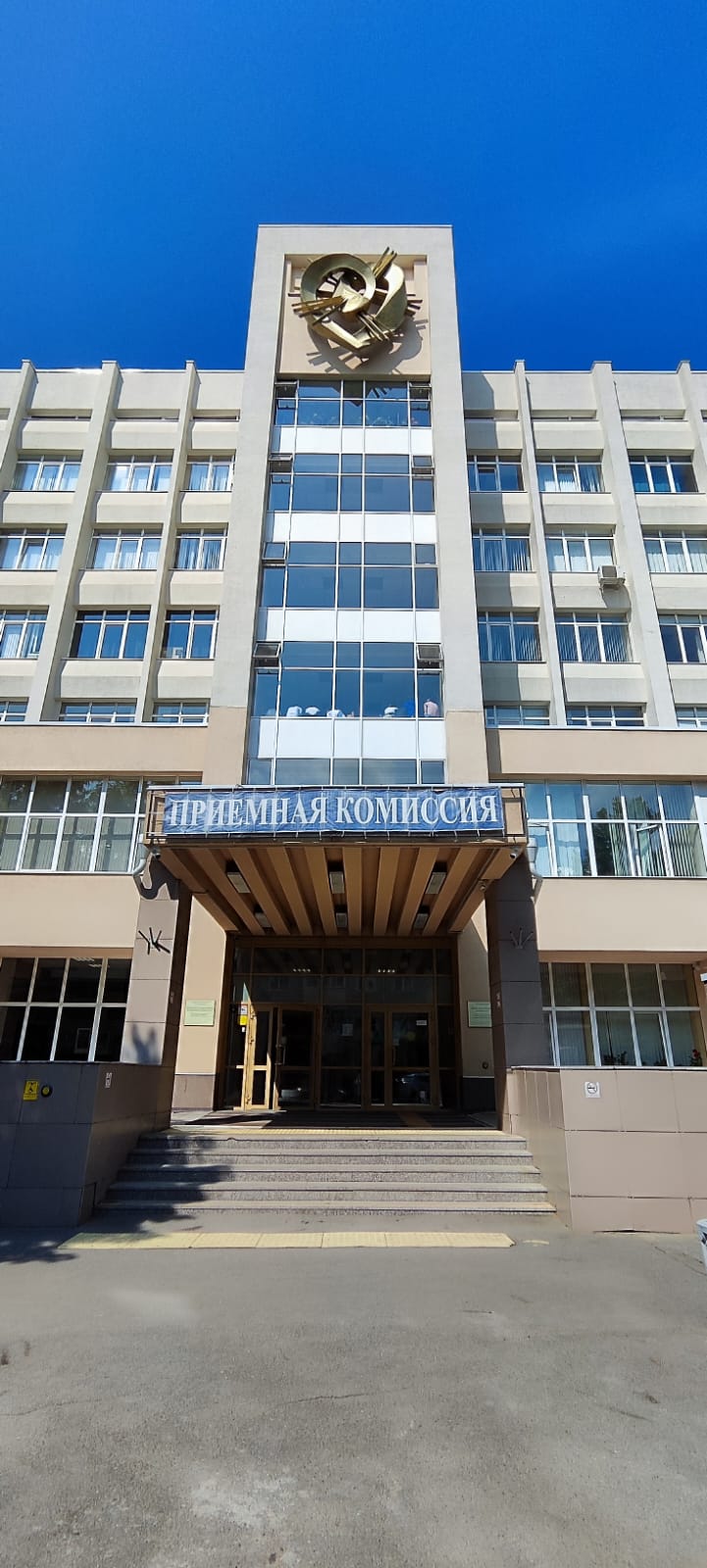 Учебно-лабораторный комплекс в 5-10 минутах от автобусной остановки
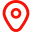 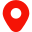 Во дворе корпуса расположена стоянка для автомобилей, на которой предусмотрены парковочные места для лиц с инвалидность с маркировкой на асфальте.
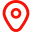 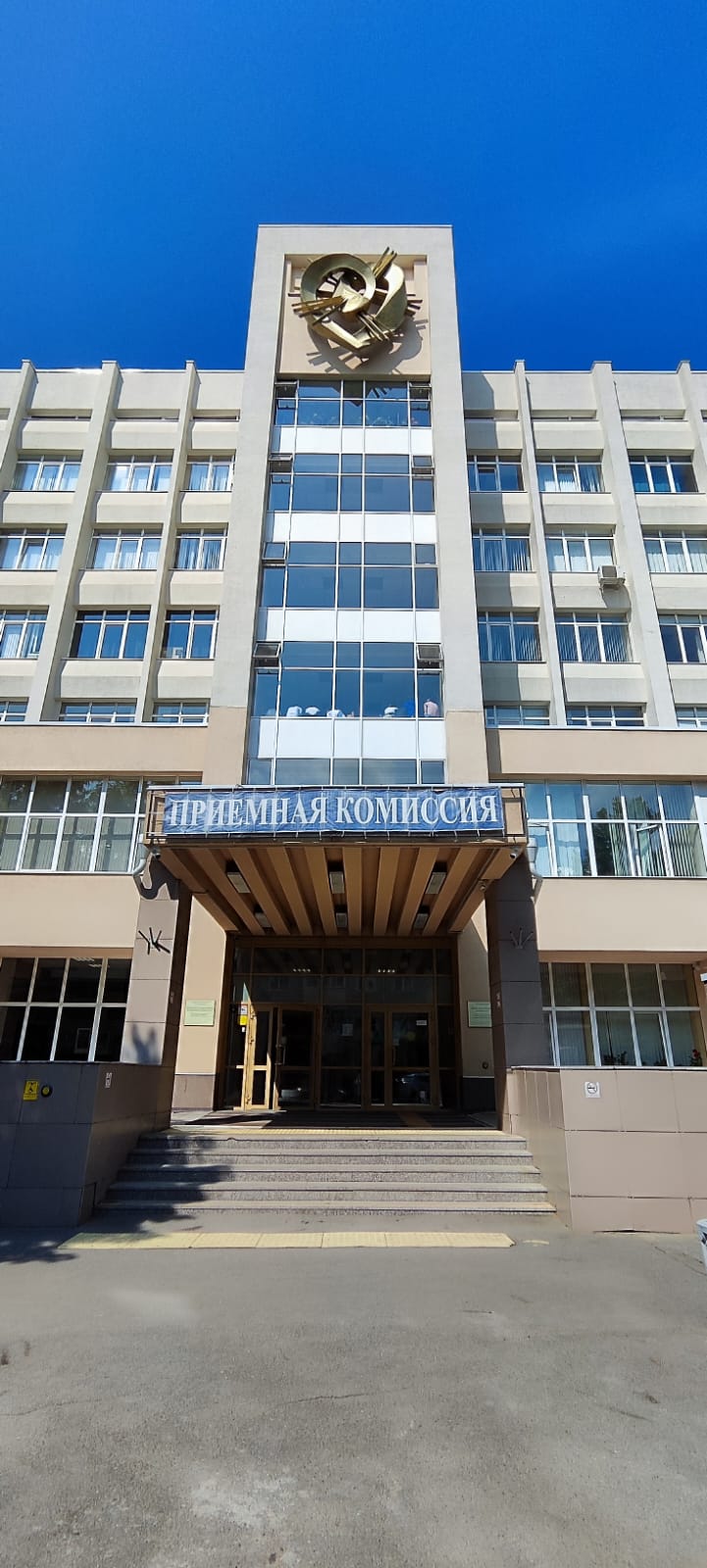 Подход A
Подход B
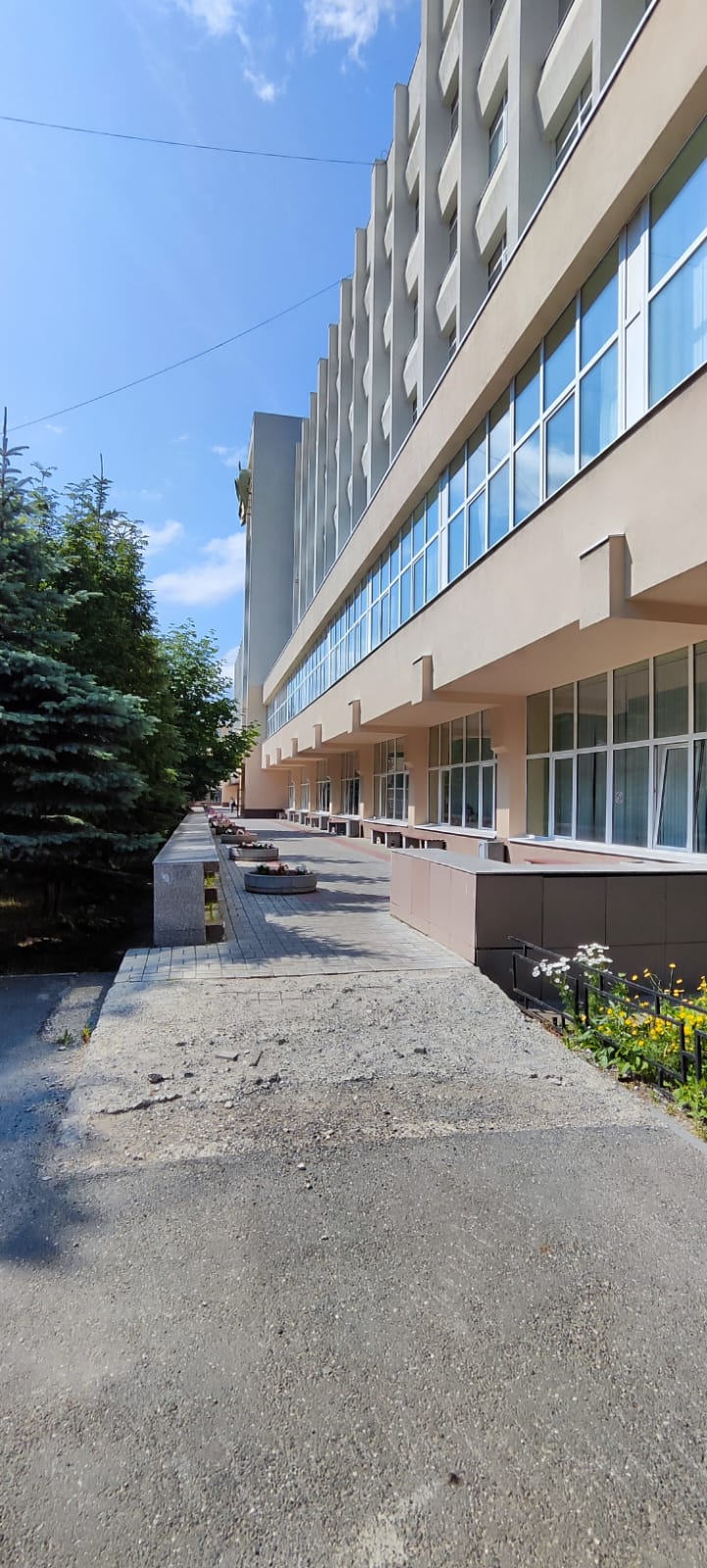 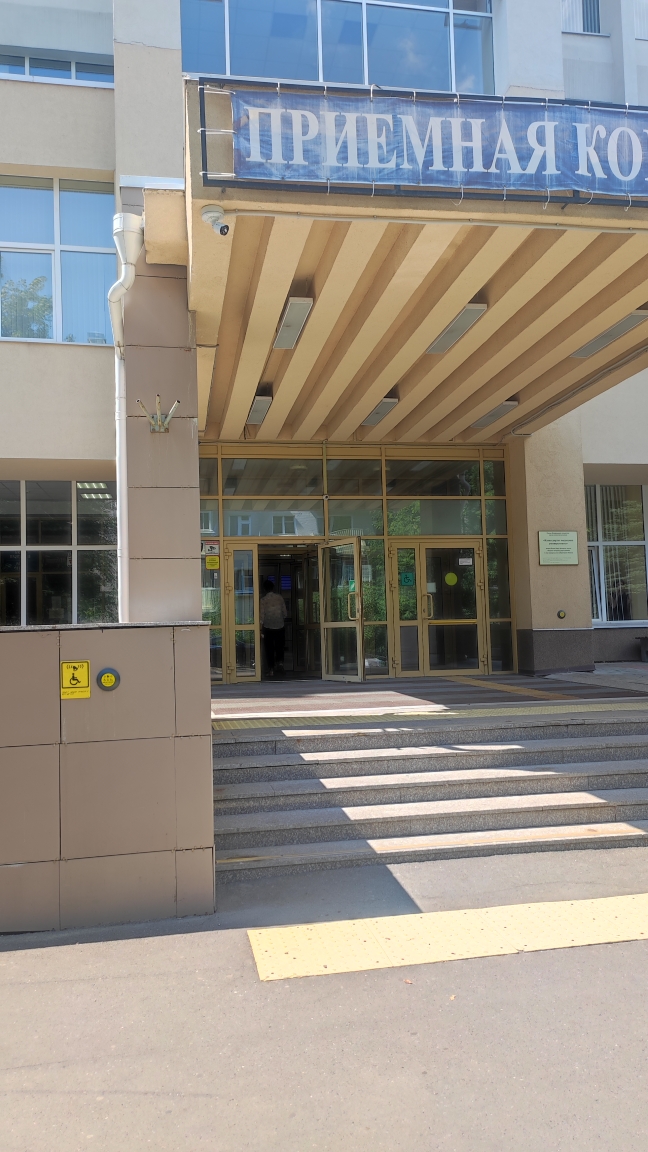 Вход в корпус имеет два подхода (А и B).Подход А - оборудован кнопкой вызова для лиц с ограниченной опорно-двигательной системой. 
Подход В - от входной группы переходит на нулевой уровень земли.
Подход В
Подход A
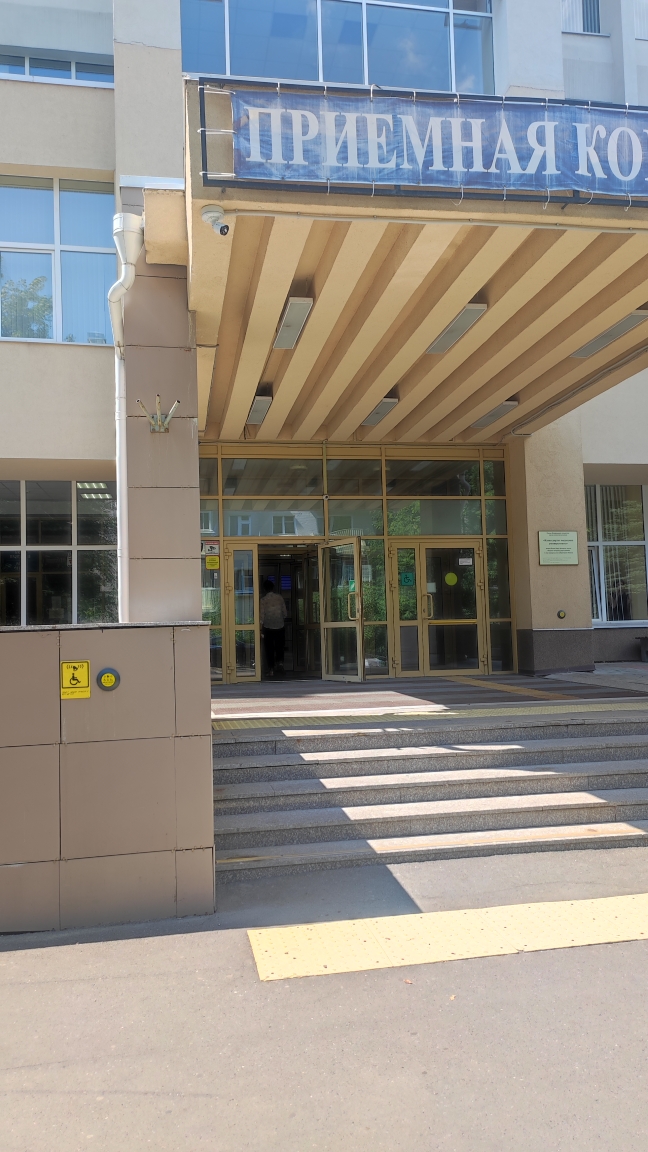 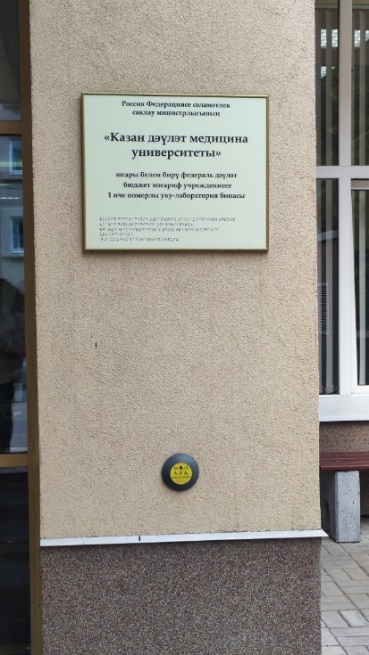 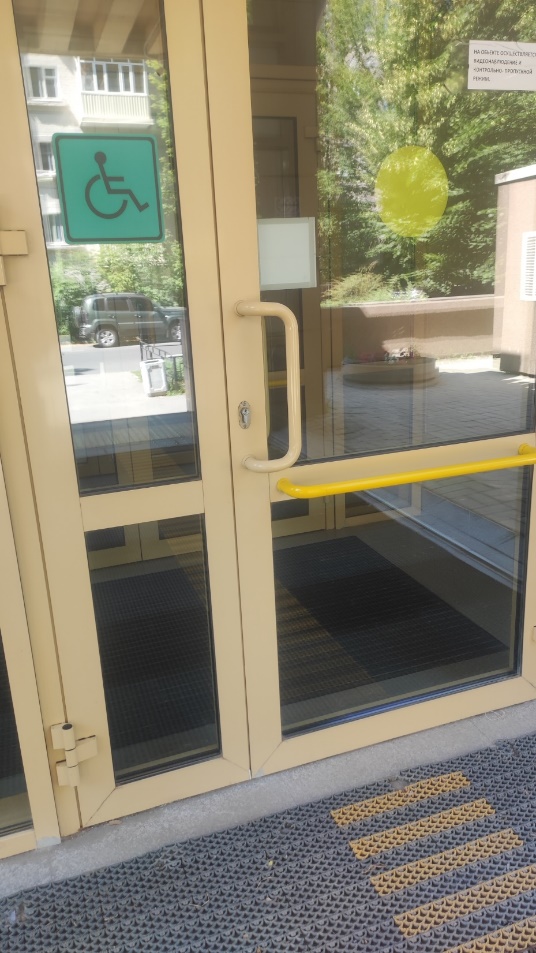 1-2
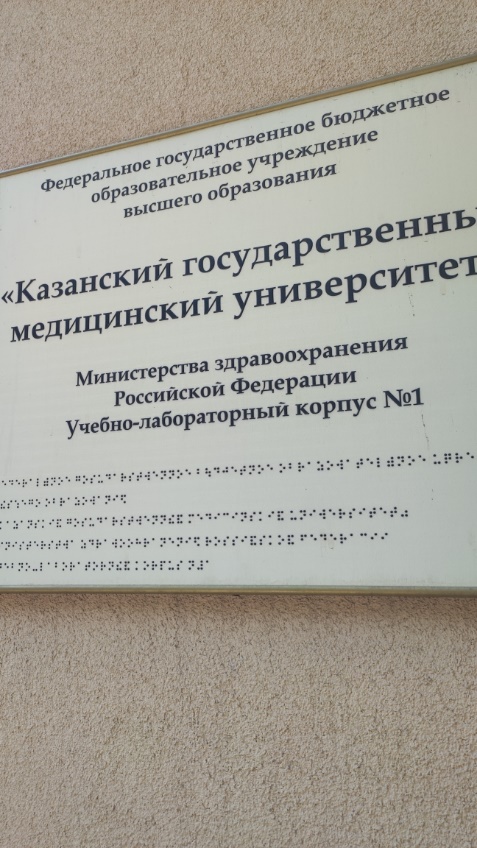 3-4
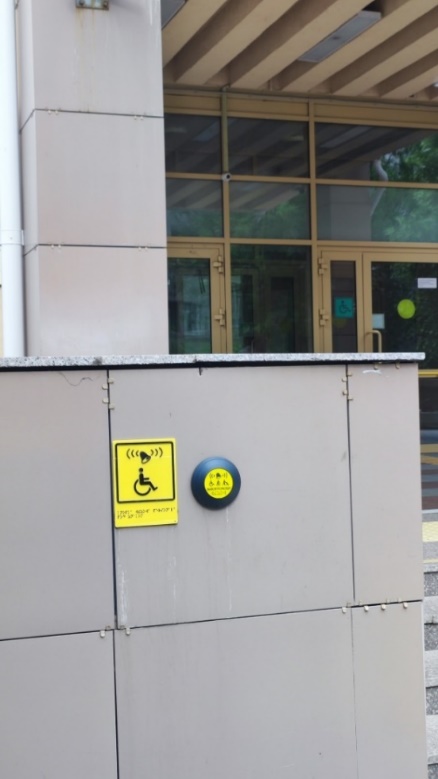 3
2
1.
Кнопка вызова помощника; 
табличка с названием   университета,  корпуса и графиком работы КазГМУ;
расширенный дверной проем; 
на стеклянной поверхности дверей нанесена контрастная маркировка; 
имеют тактильные наземные направляющие.
4
2.
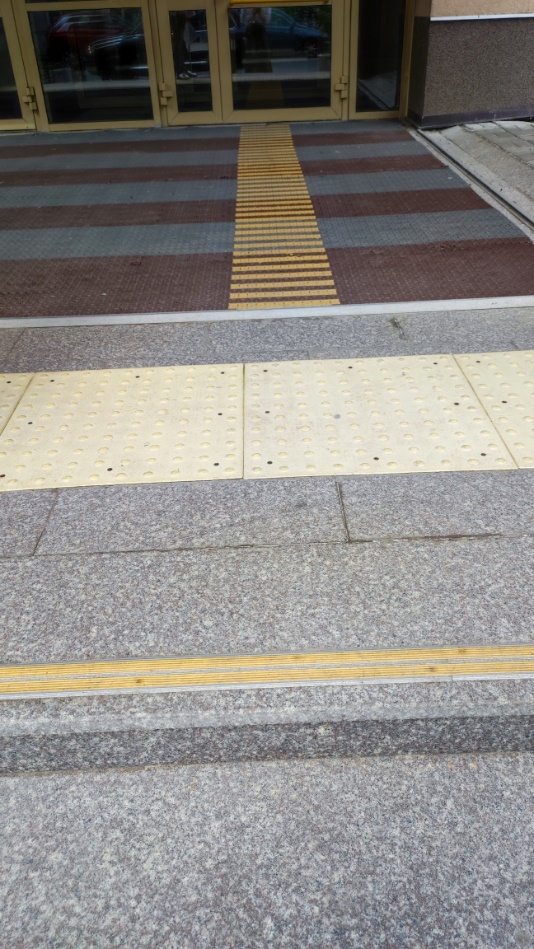 5
1
3.
4.
5
5.
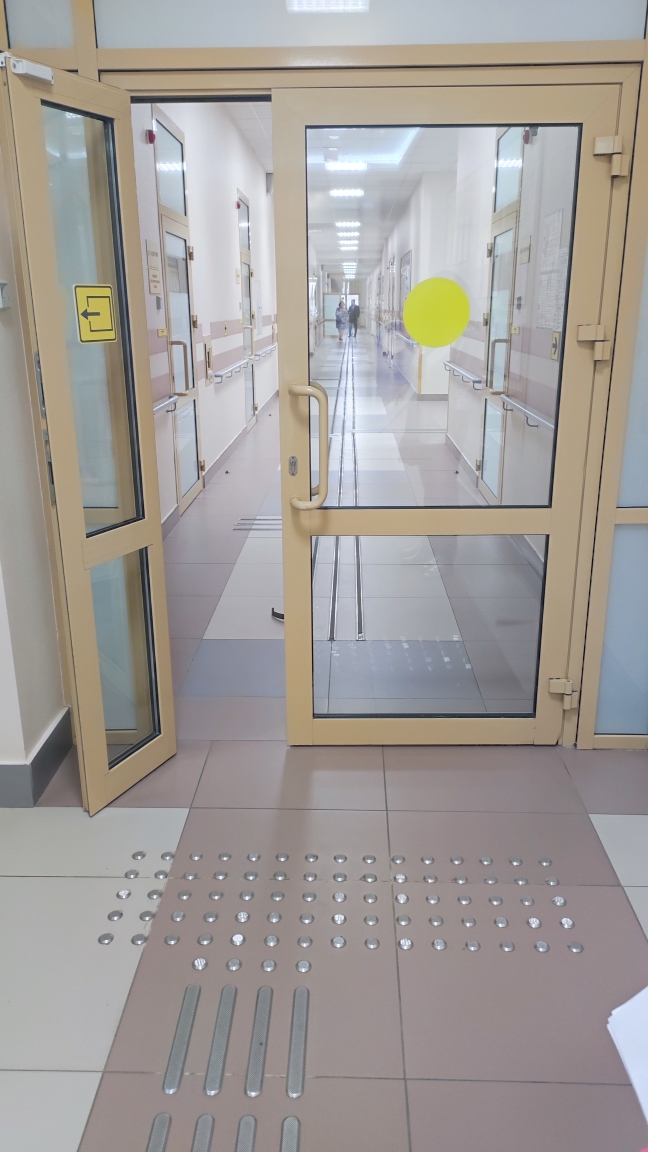 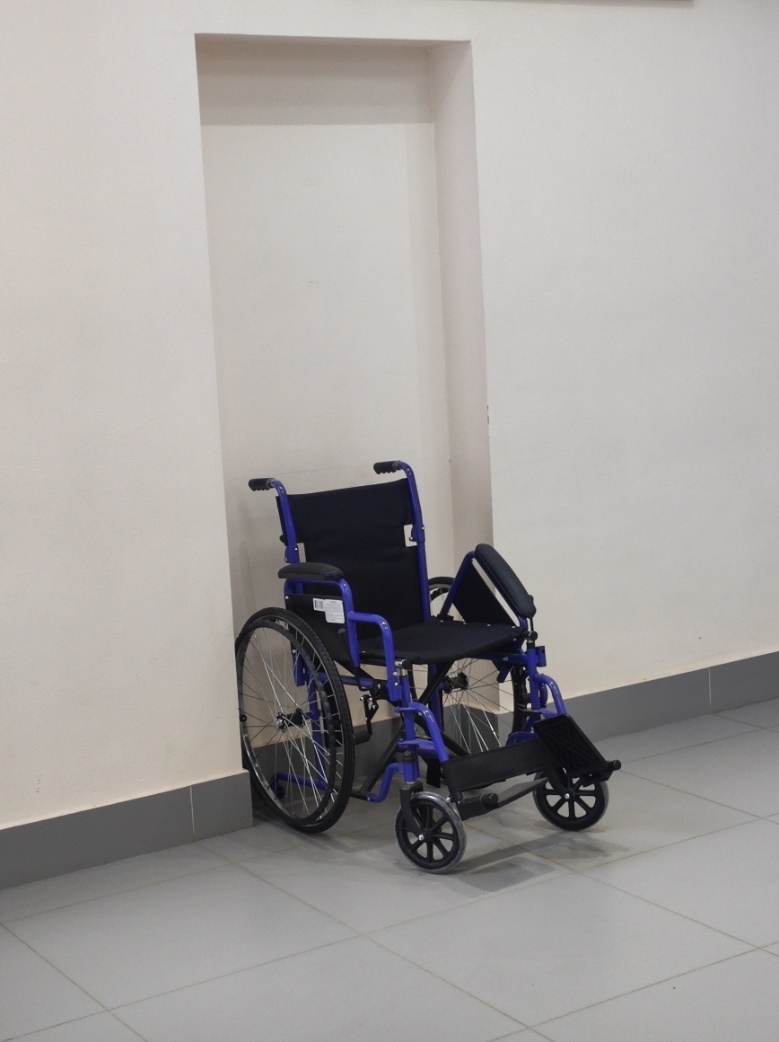 Коридоры в корпусе достаточно широкие и соответствуют требованиям для передвижения на кресле-коляске.

В здании есть сменное кресло-коляска (кресло для инвалидов Армед Н 035).

Первый этаж оборудован поручнями для лиц с инвалидностью и тактильными индикаторами для лиц с нарушением зрения.
2
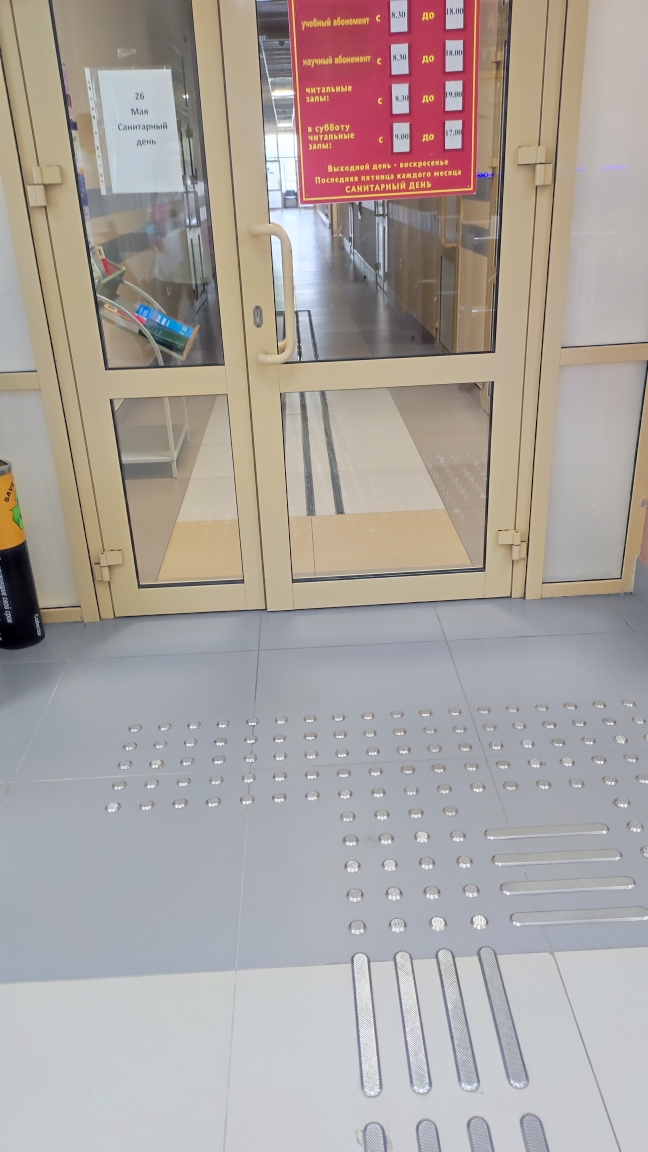 1
3
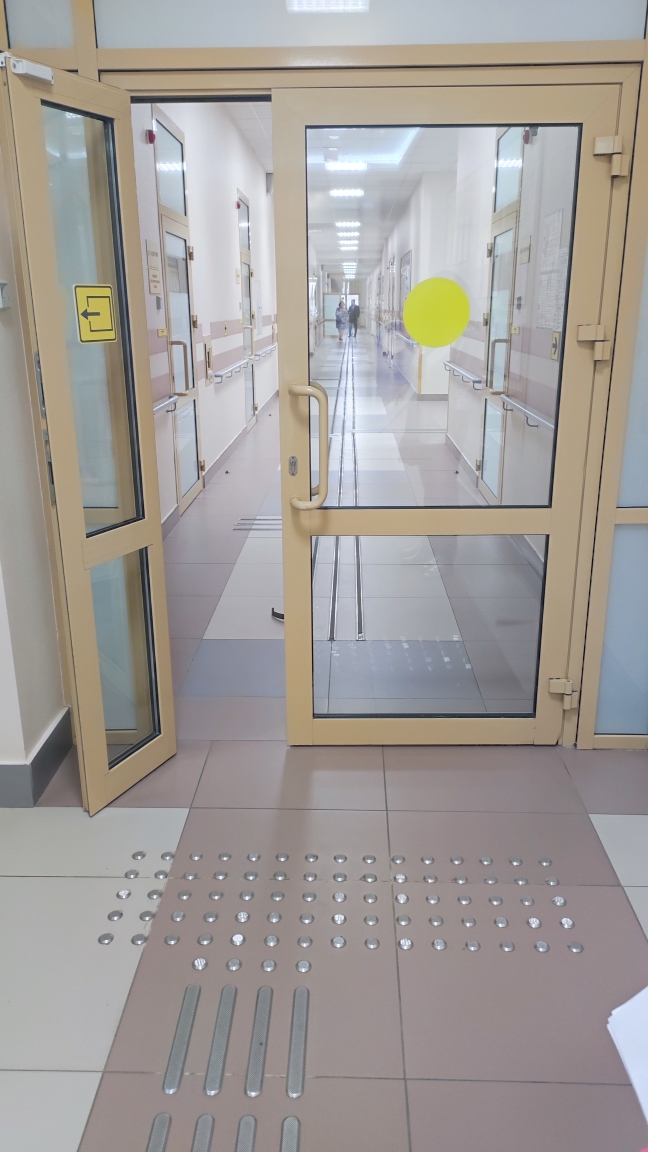 4
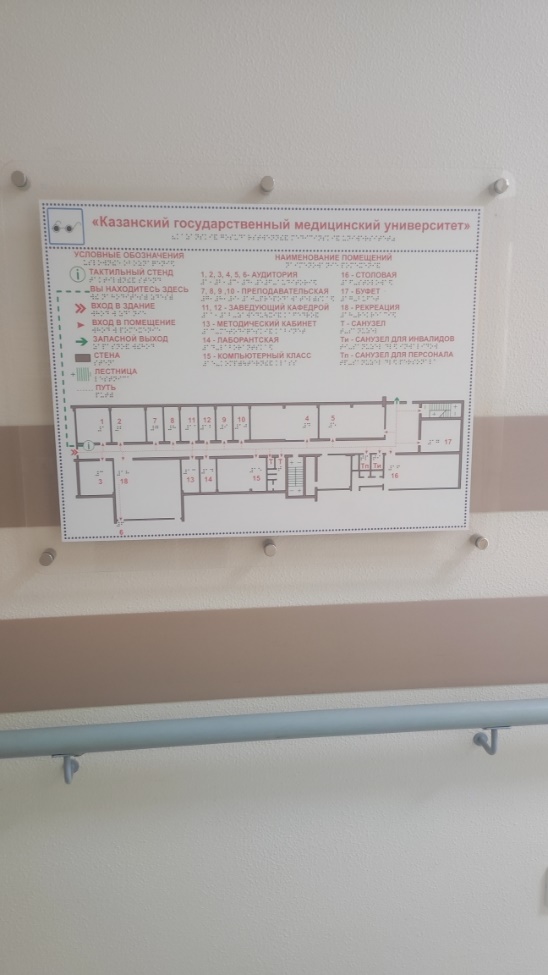 Для ориентации в корпусе размещена мнемосхема с тактильным обозначением стен, коридоров, помещений на этаже, условными обозначениями и надписями на  шрифте Брайля;

Пристенные поручни для людей с проблемами опорно-двигательного аппарата.
4.
5.
5
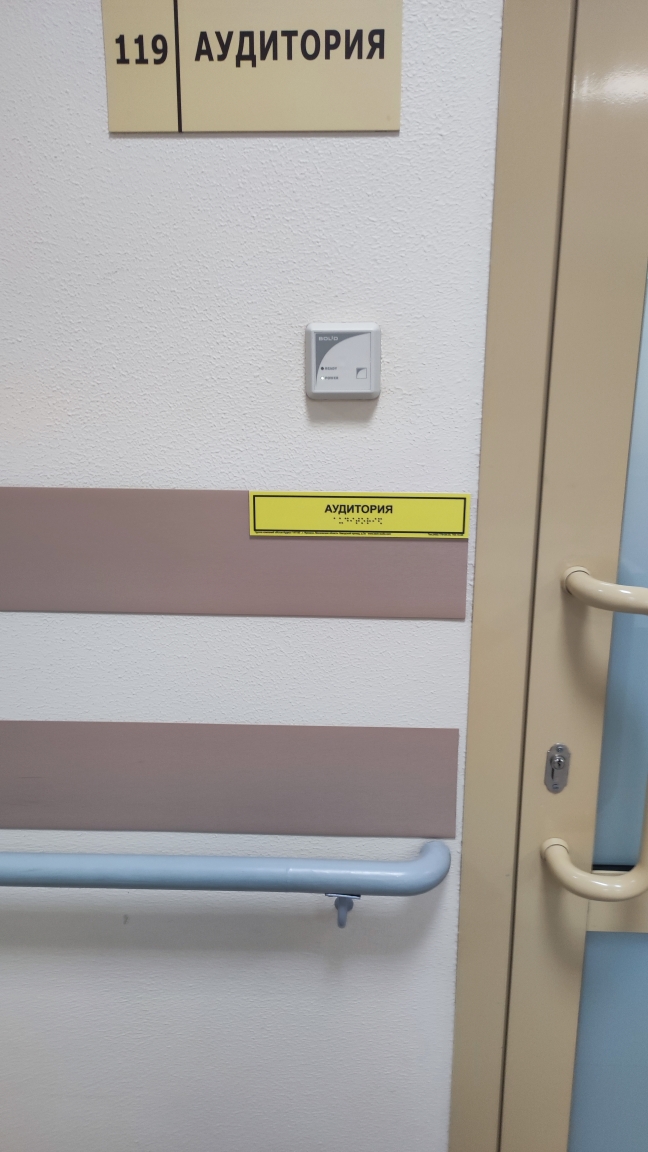 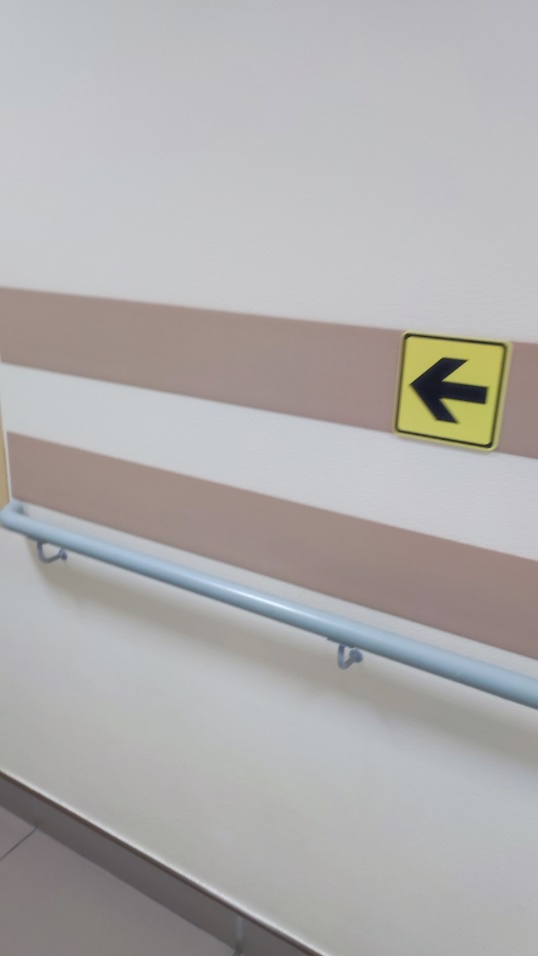 7
На стене рядом с помещениями находятся таблички с наименованием и дублированием информации на шрифте Брайля.

В корпусе по маршруту движения размещены тактильные таблички.
6.
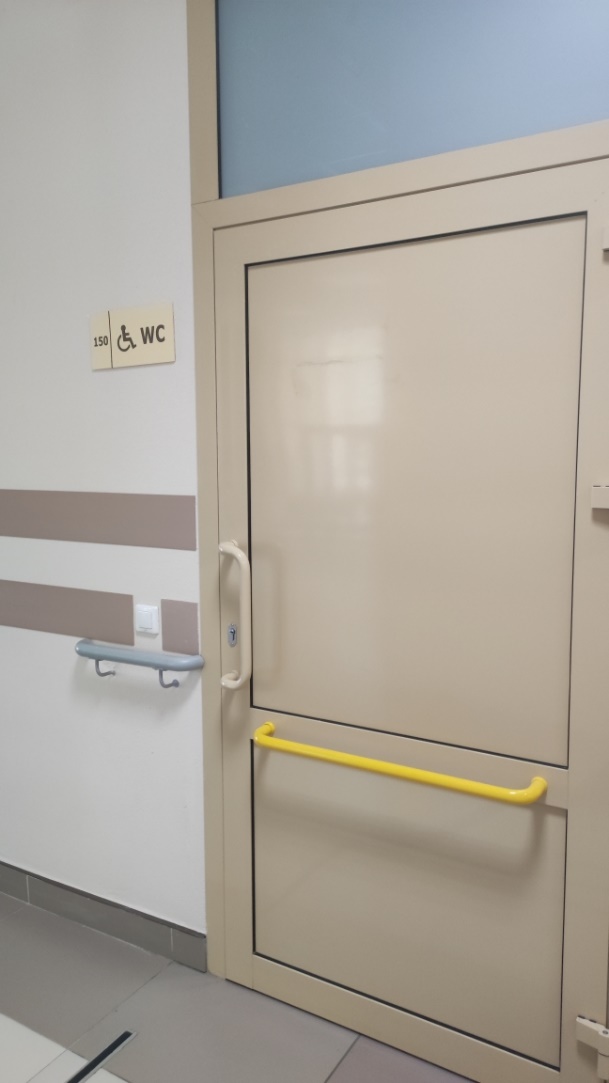 6
7.
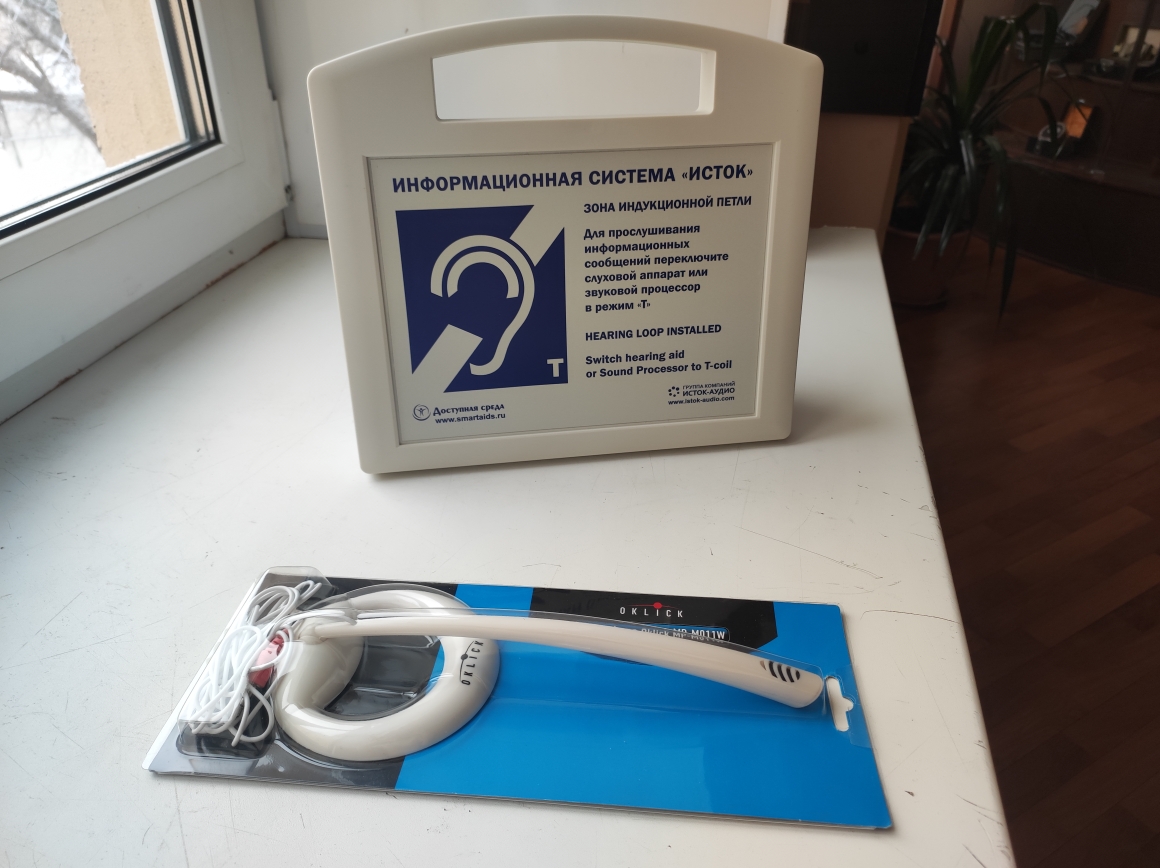 ТЕХНИЧЕСКИЕ СРЕДСТВА  ДЛЯ ОБУЧЕНИЯ СТУДЕНТОВ С ИНВАЛИДНОСТЬЮ

Компьютерный джойстик  Joystik Simply Woorks для пользователя с нарушением двигательных функций;  
портативный видеоувеличитель  для лиц  с нарушением зрения;
для студентов с нарушением слуха имеется портативная индукционная петля;
3
2
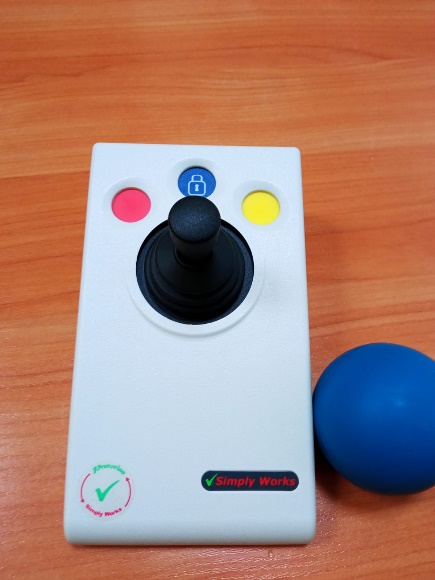 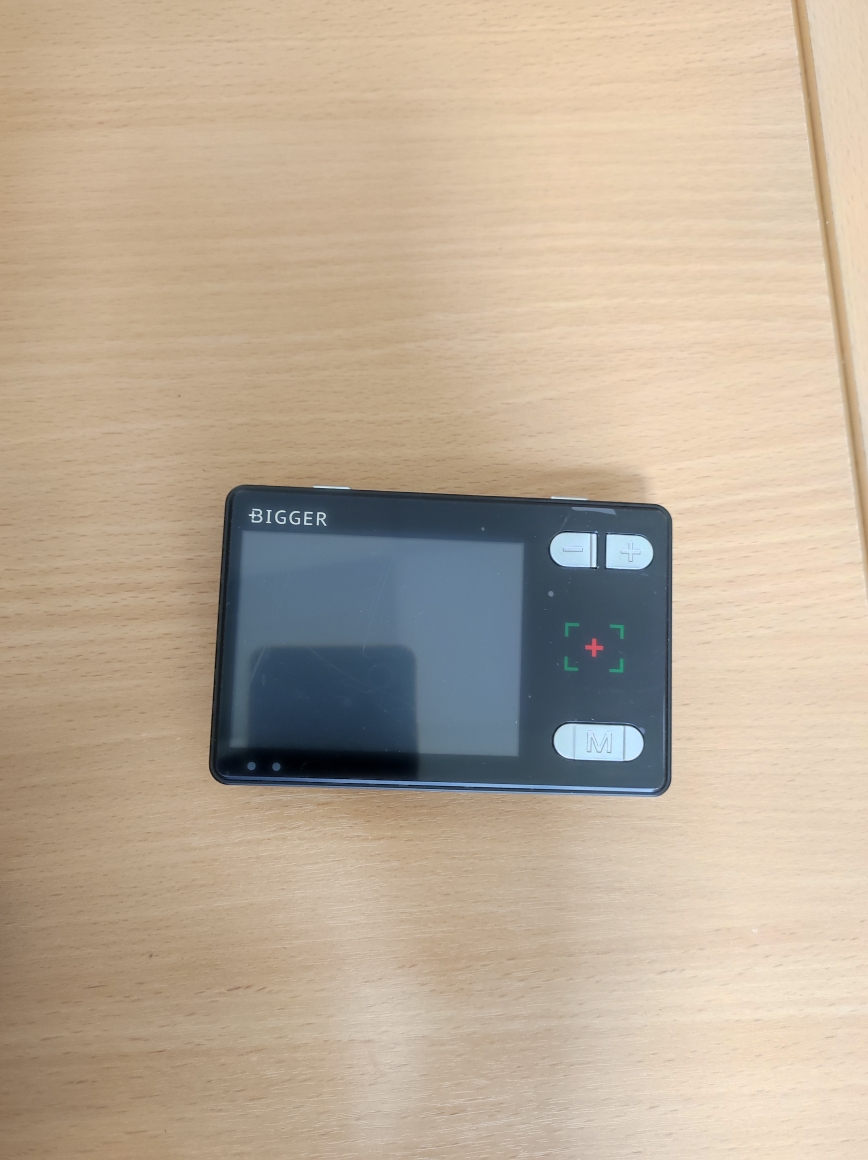 1
Дисплей Брайля Focus40 Blue V;

Сенсорная программируемая клавиатура Клавинта для лиц с нарушением зрения ;

Читающая машина сканирующая ClearReader+ для лиц  с нарушением зрения.
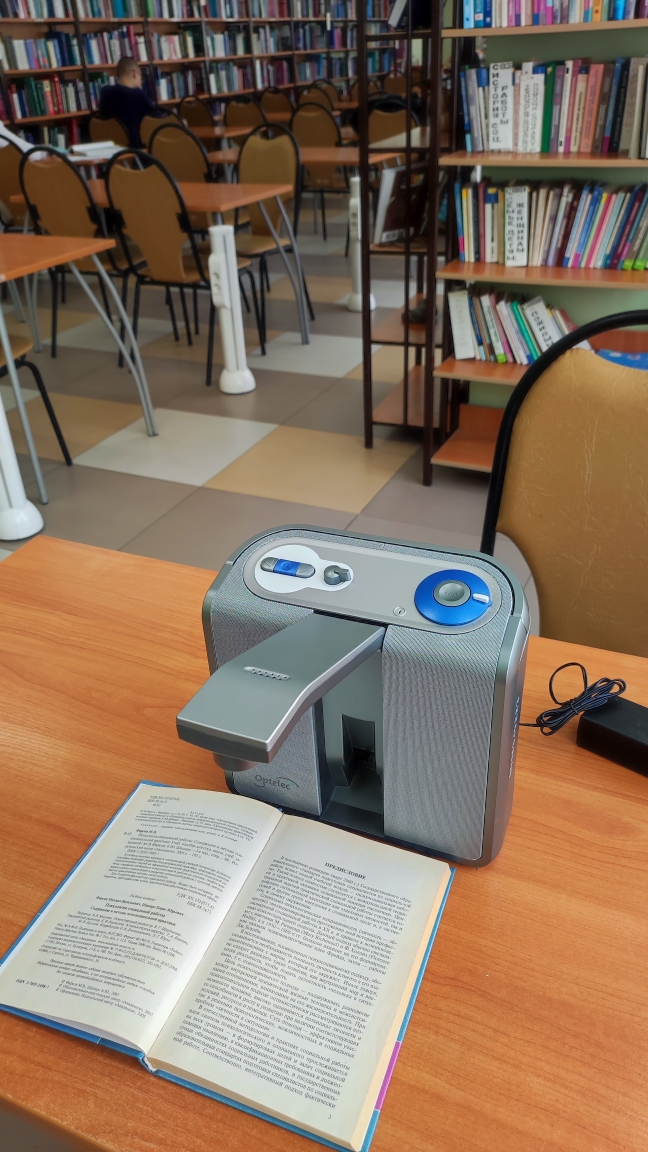 4.
5.
6
2
6.
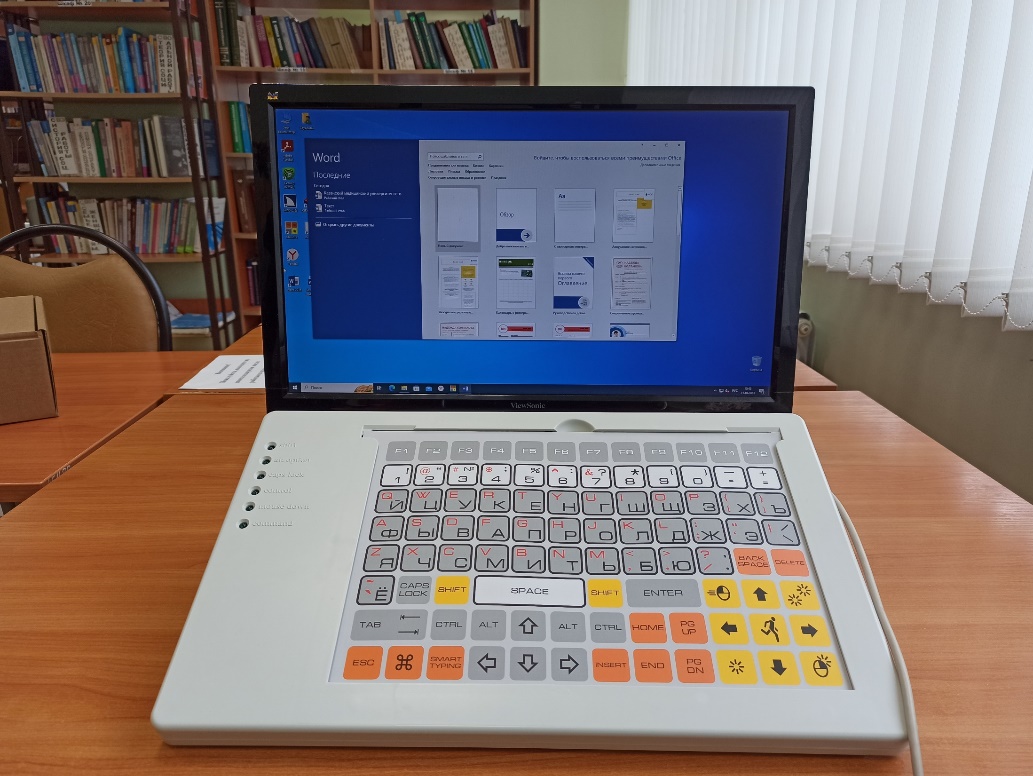 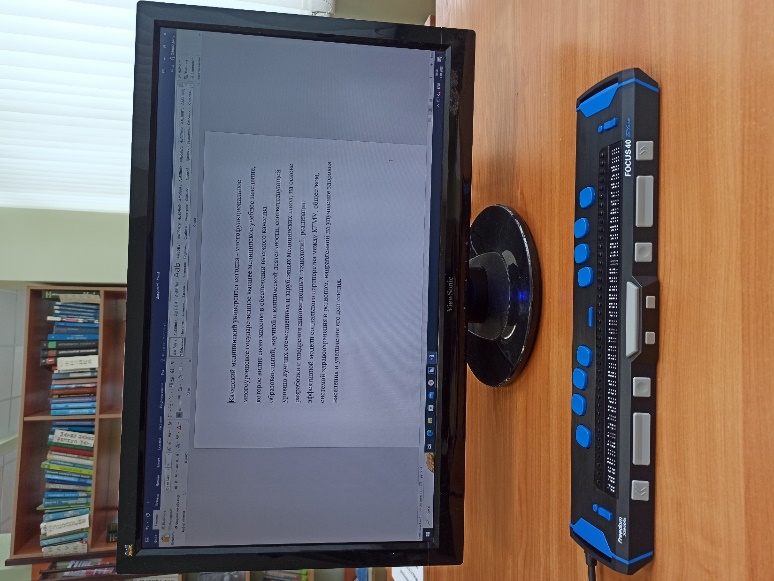 В каждом зале библиотеки есть информационная табличка :
Уважаемые пользователи! При необходимости использования устройства ClearReader для слабовидящих обращайтесь к сотрудникам читального зала.
5
4
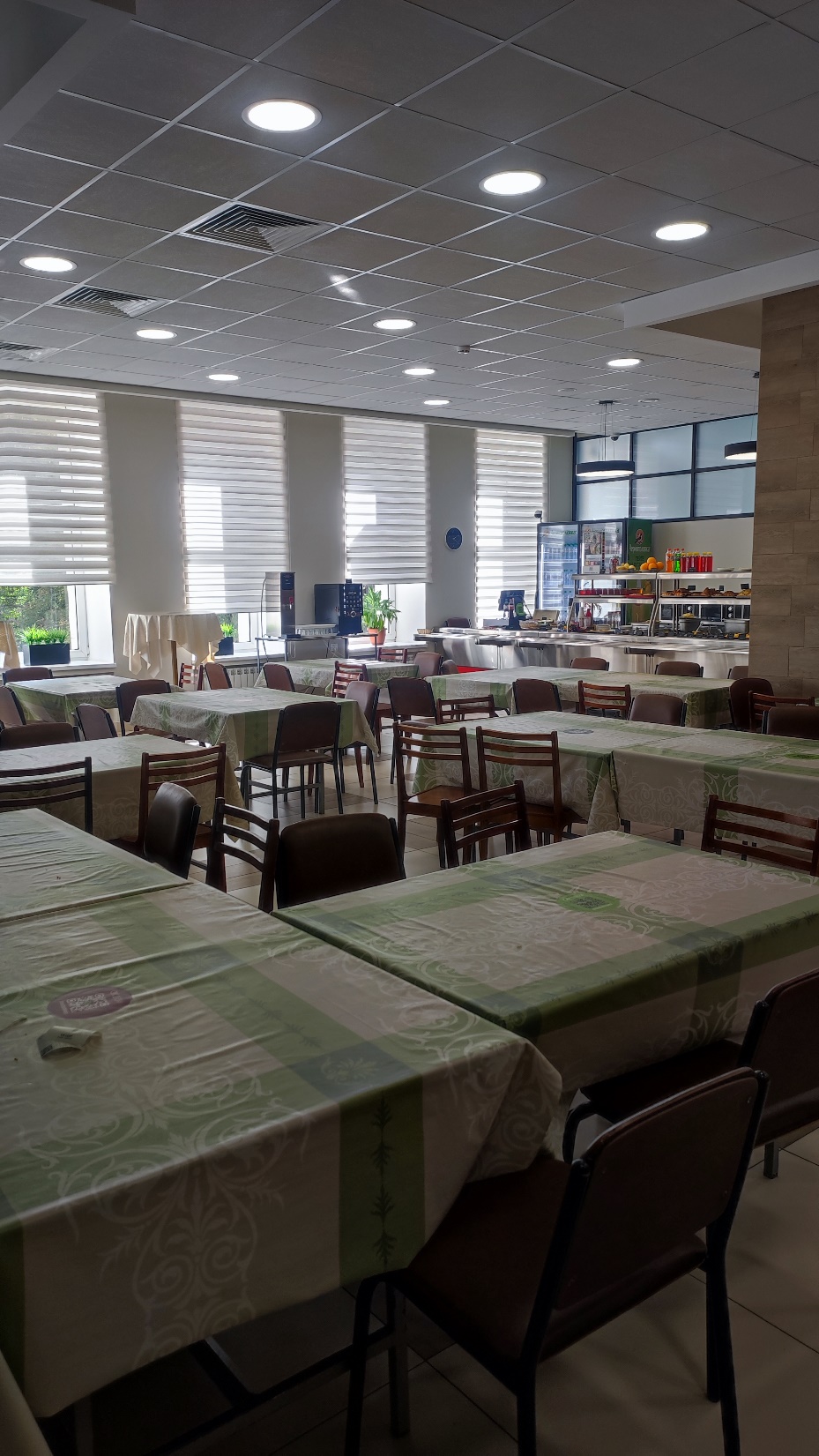 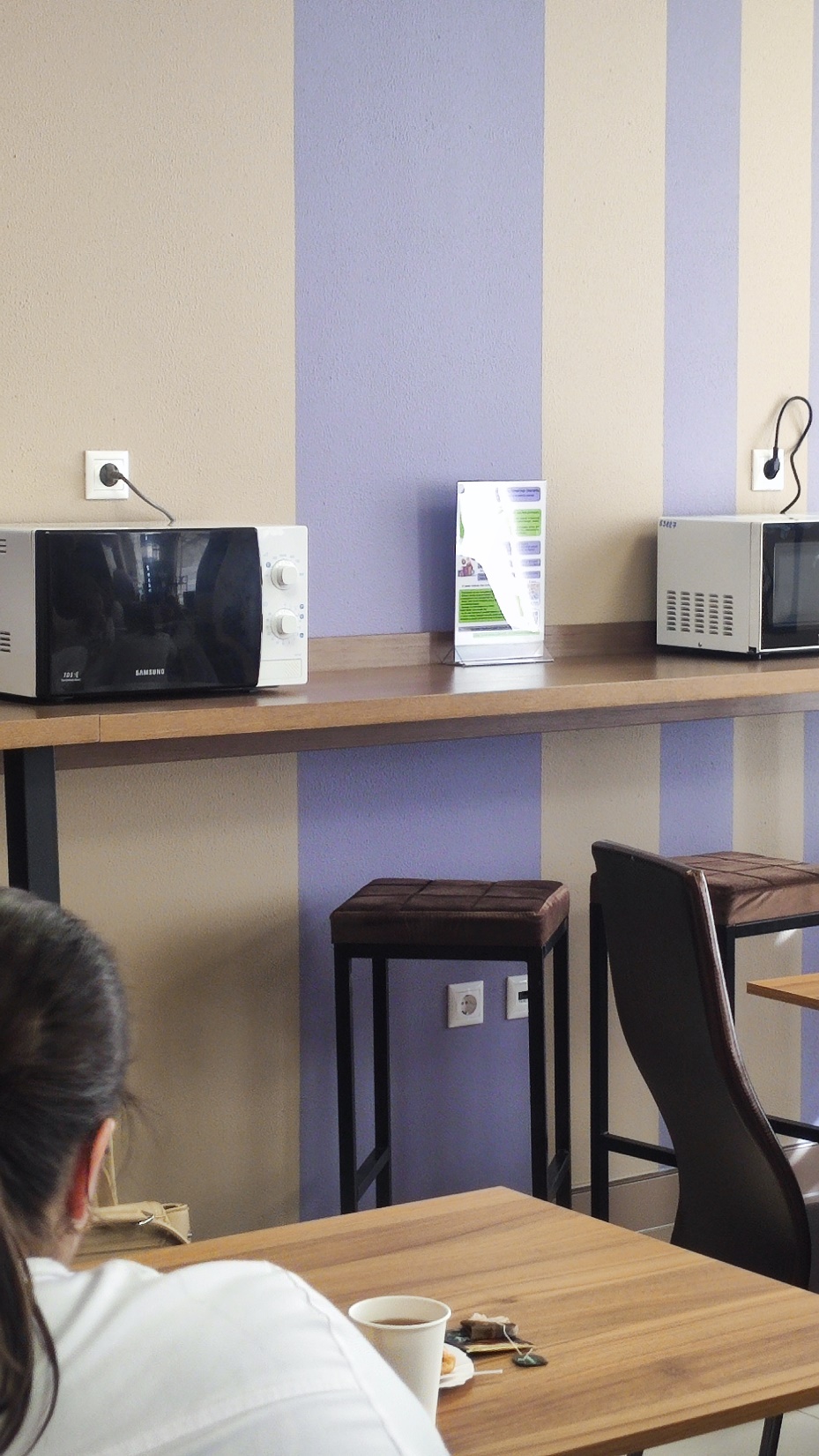 В корпусе работает буфет на 1 этаже и столовая на 2 этаже, доступная для лиц с инвалидностью. В свободном доступе для студентов имеются:
1. микроволновые печи; 2. электрокипятильники.
1
1
2
1
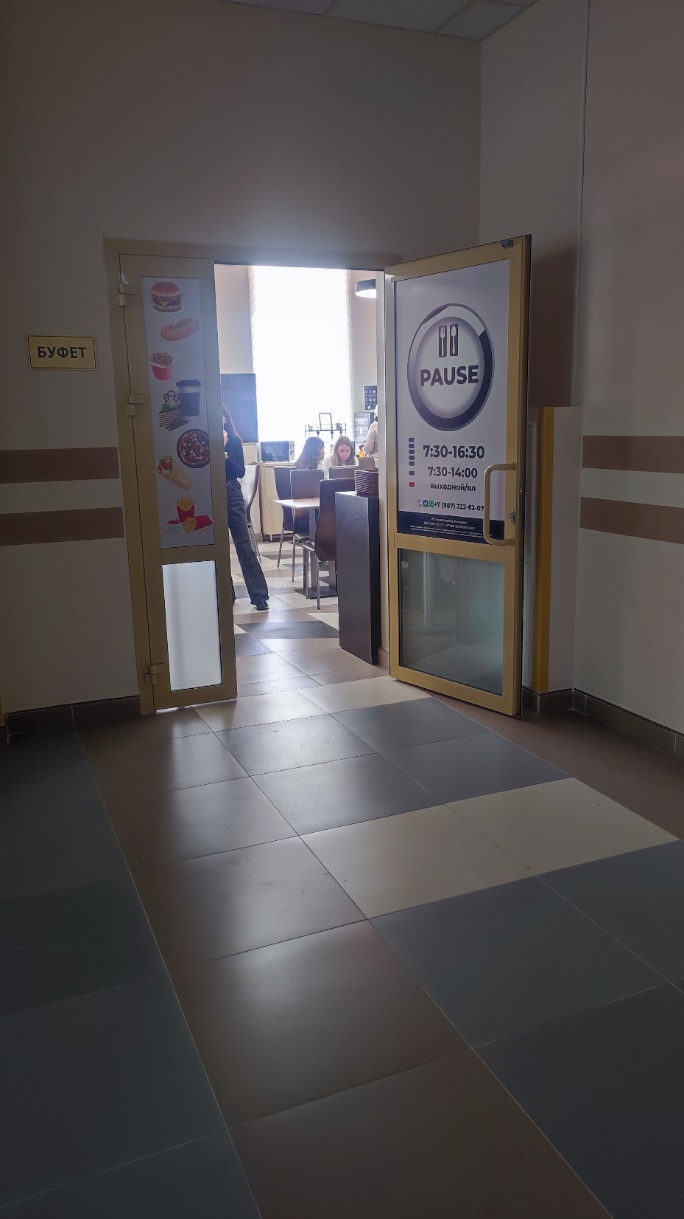 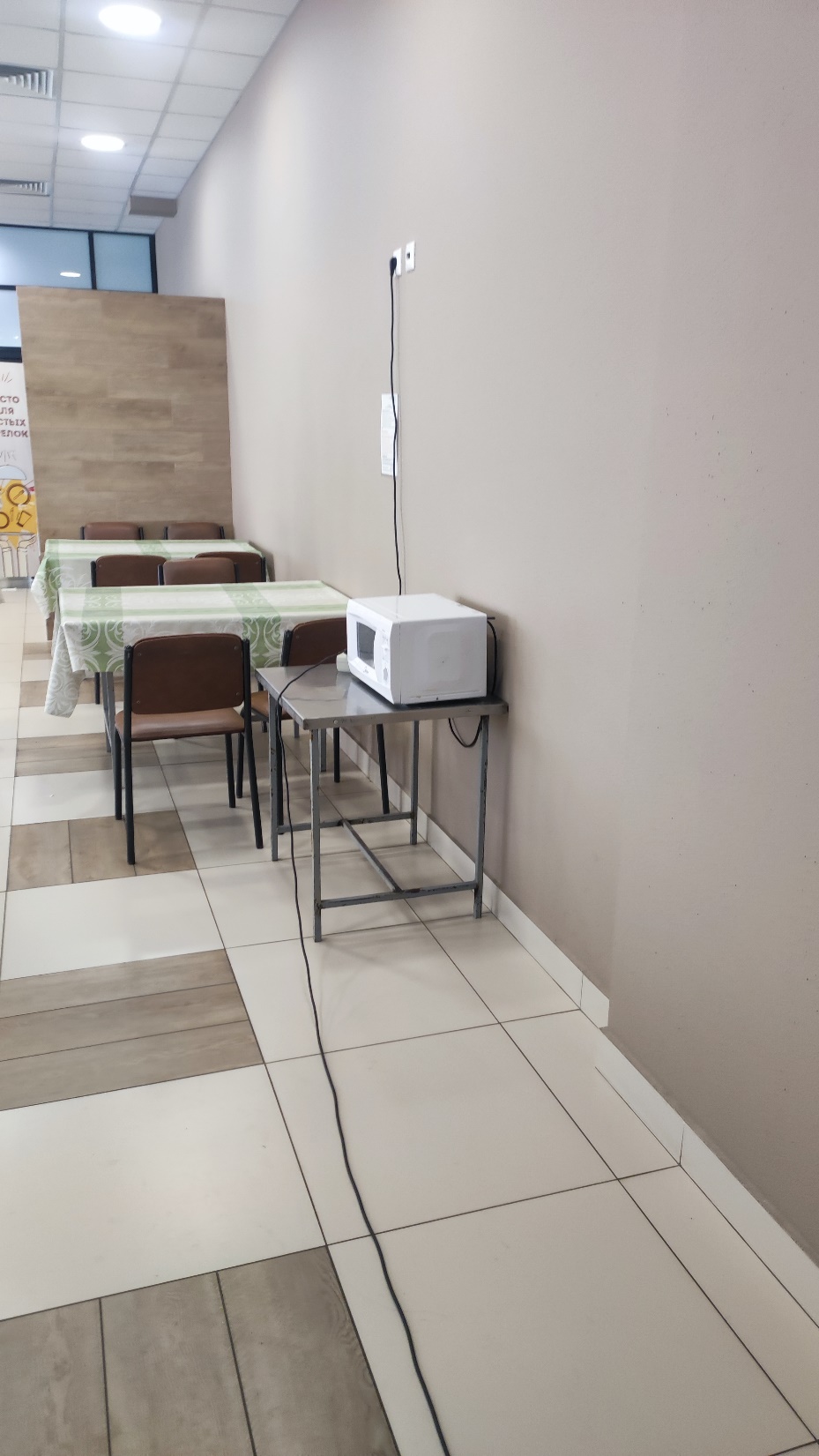 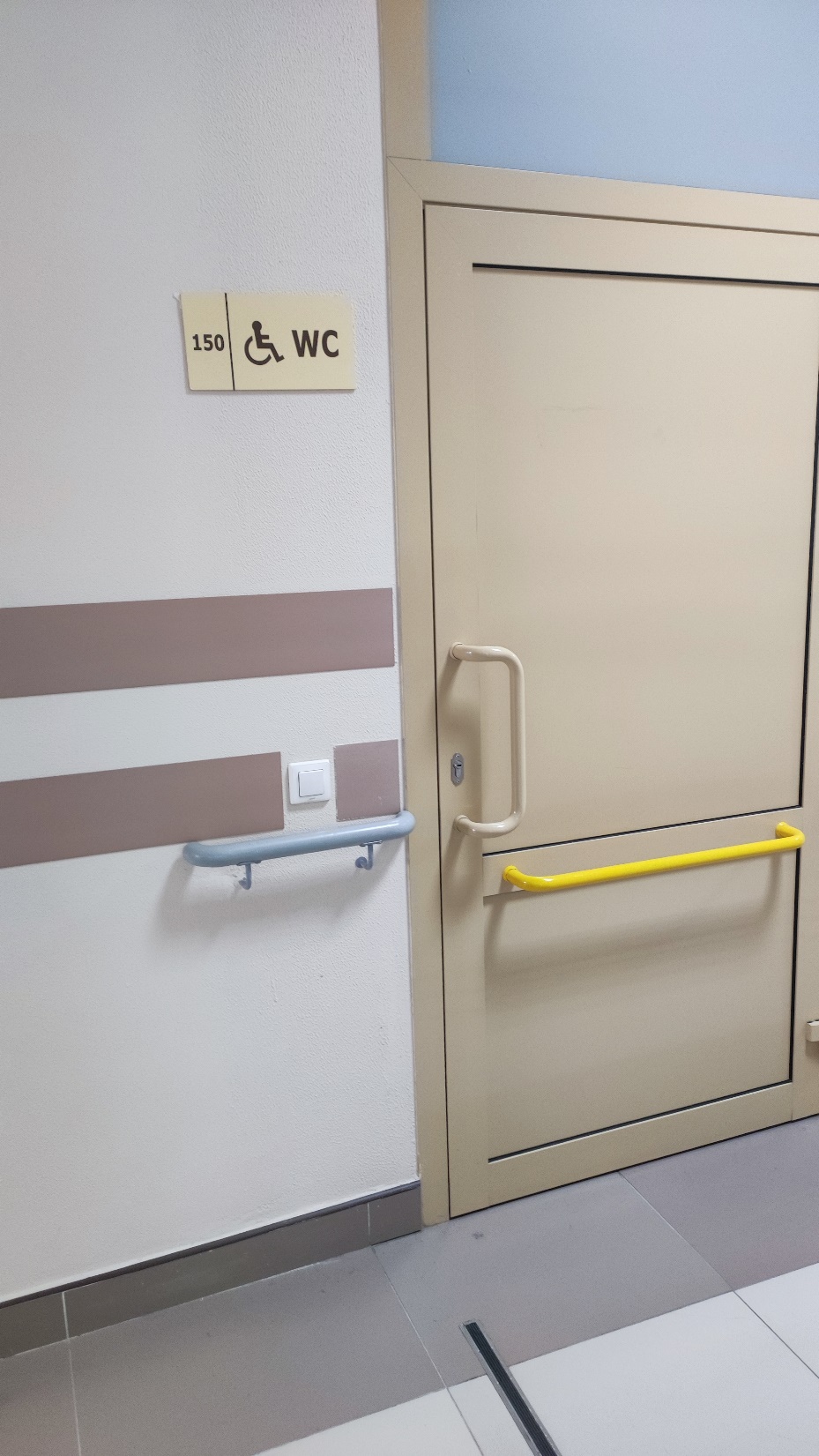 2
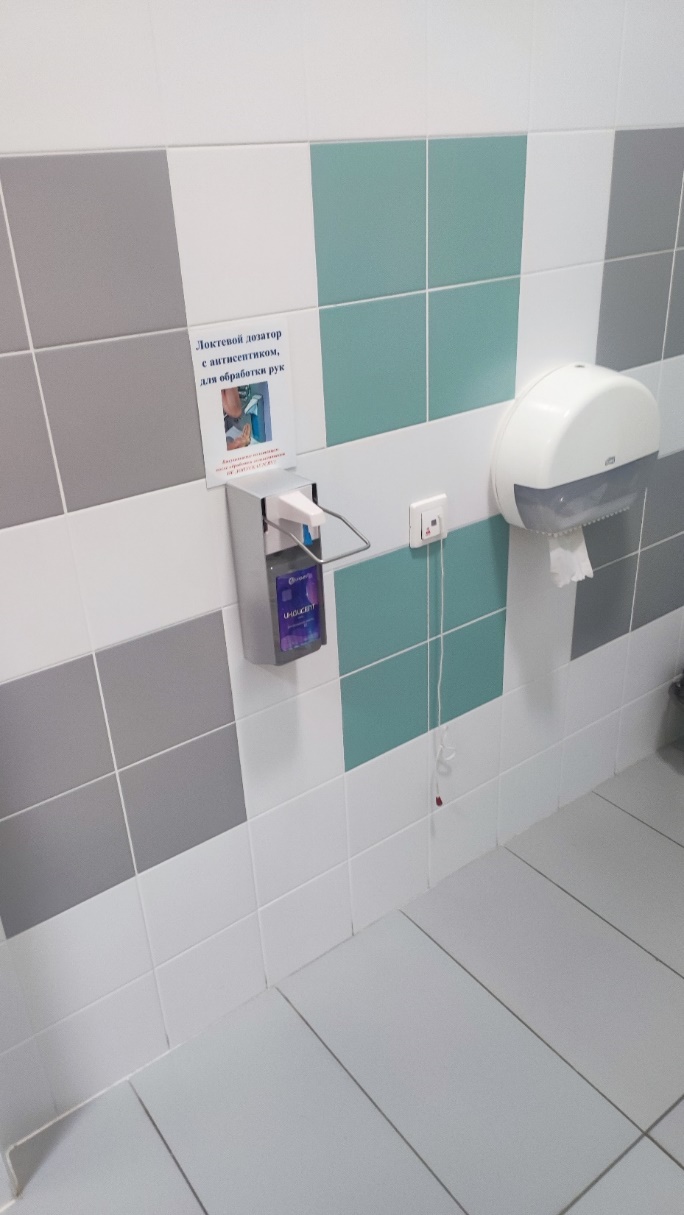 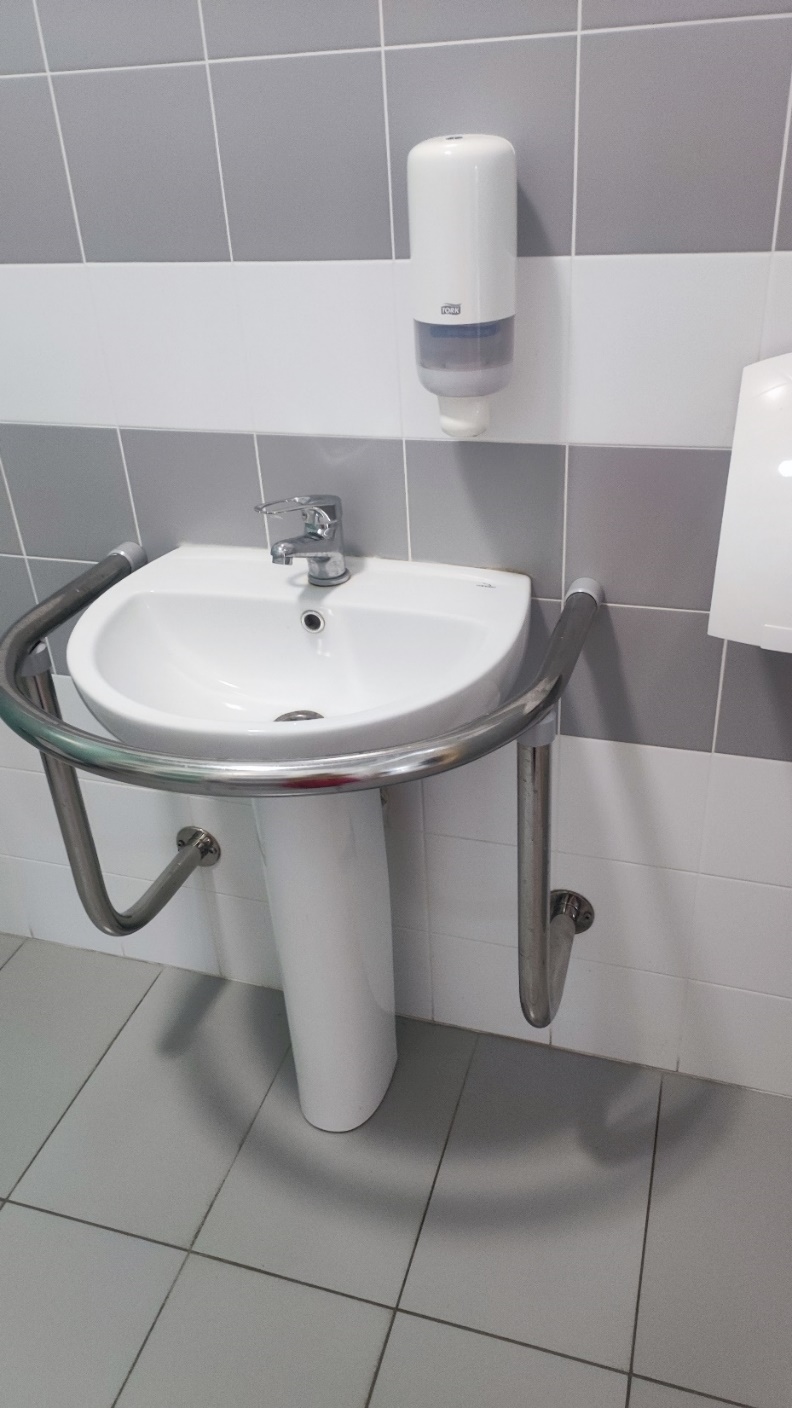 4
5
1
3
Санитарно-гигиеническое  помещение для лиц с инвалидность оснащено: 1. поручнями;
2. автоматический дозатор мыла;
3. автоматическая сушилка для рук;
4. кнопкой вызова помощи;
5. автоматическим диспенсером 
для туалетной бумаги.